13-4
These materials are by the Kongki Ka Project and are made available to you under the terms of the Creative Commons Attribution ShareAlike license 4.0.
You have permission to share and redistribute these materials in any format and to make reasonable revisions and adaptations of this translation, provided that:
You include the above licence and source information.
If you redistribute these materials or create derivatives, you must distribute your contributions under the same license as the original.
 
The Holy Bible, Berean Standard Bible, BSB is produced in cooperation with Bible Hub, Discovery Bible, OpenBible.com, and the Berean Bible Translation Committee. This text of God's Word has been dedicated to the public domain.
 
Hindi text is from Free Bibles India. This translation is made available under the terms of a Creative Commons Attribution-ShareAlike 4.0 International License.
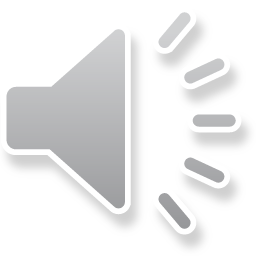 [Speaker Notes: ch]
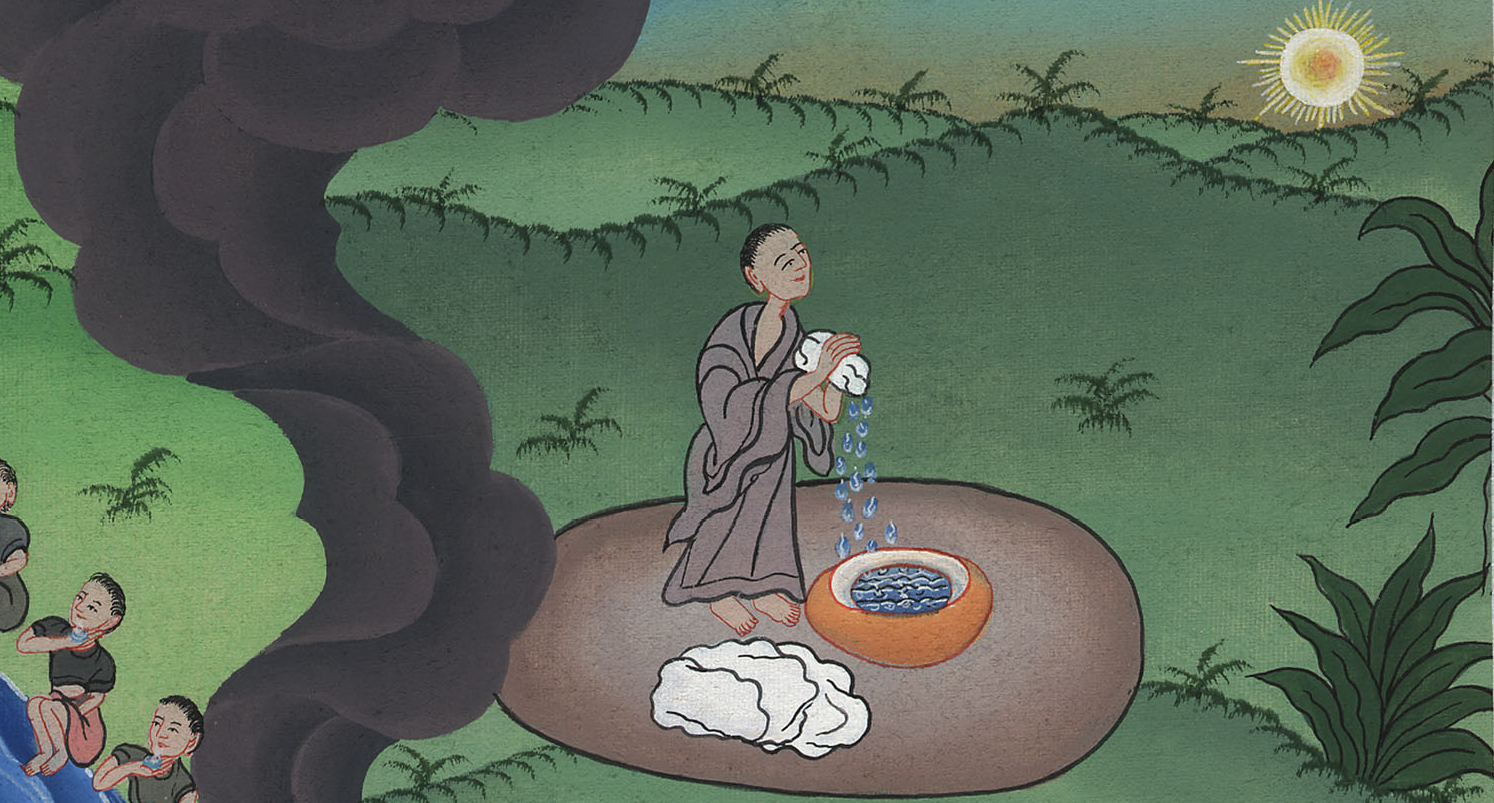 गिदोन की ऊन - न्यायियों 6:33-40
This work is licensed under a Creative Commons Attribution-ShareAlike 4.0 International License
Gideon’s fleece – Judges 6:33-40
गिदोन की ऊन - न्यायियों 6:33-40
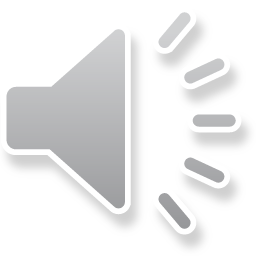 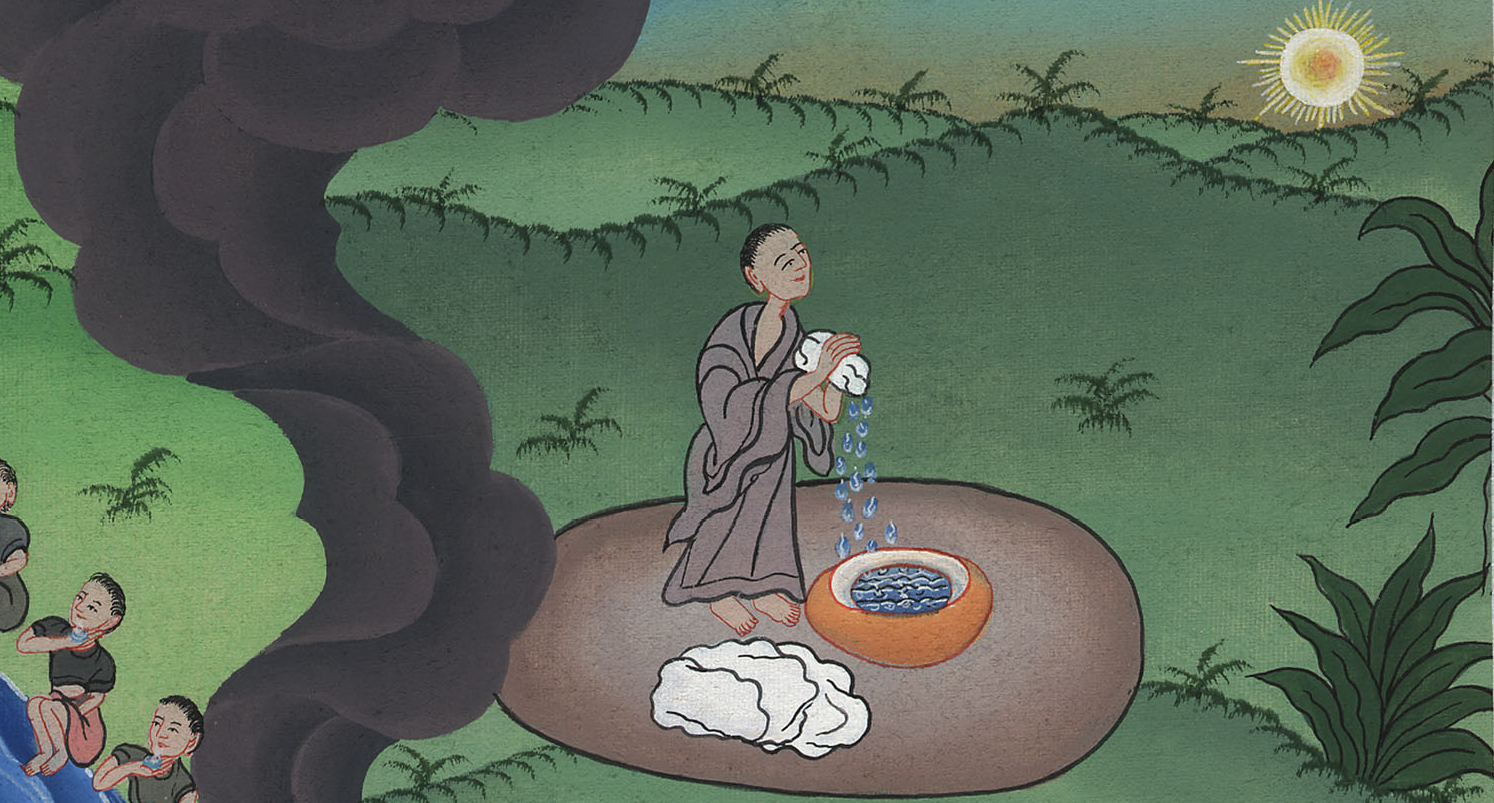 गिदोन की ऊन - न्यायियों 6:33-40
33Then all the Midianites, Amalekites, and other people of the east gathered together, crossed over the Jordan, and camped in the Valley of Jezreel.
33 इसके बाद सब मिद्यानी और अमालेकी और पूर्वी इकट्ठे हुए, और पार आकर यिज्रेल की तराई में डेरे डाले।
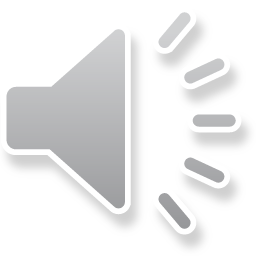 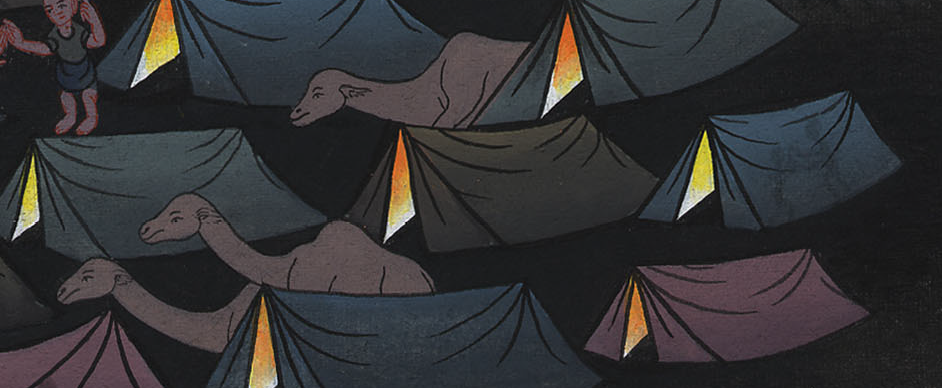 न्यायियों 6:33
34So the Spirit of the Lord came upon Gideon, who blew the ram’s horn and rallied the Abiezrites behind him.
34 तब यहोवा का आत्मा गिदोन में समाया; और उसने नरसिंगा फूँका, तब अबीएजेरी उसकी सुनने के लिये इकट्ठे हुए।
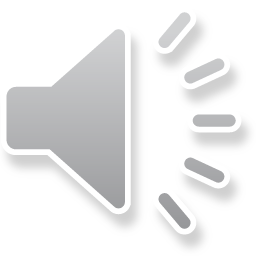 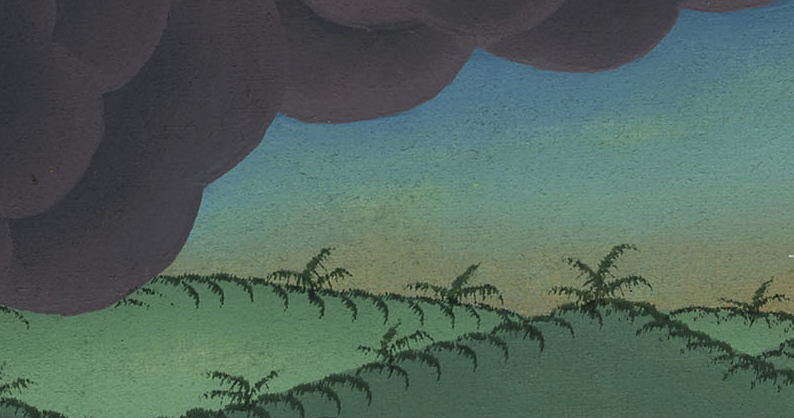 न्यायियों 6:34
36Then Gideon said to God, “If You are going to save Israel by my hand, as You have said,
36 तब गिदोन ने परमेश्वर से कहा, “यदि तू अपने वचन के अनुसार इस्राएल को मेरे द्वारा छुड़ाएगा,
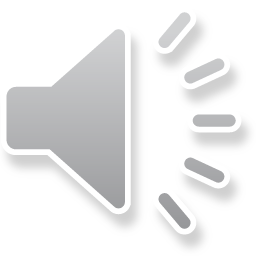 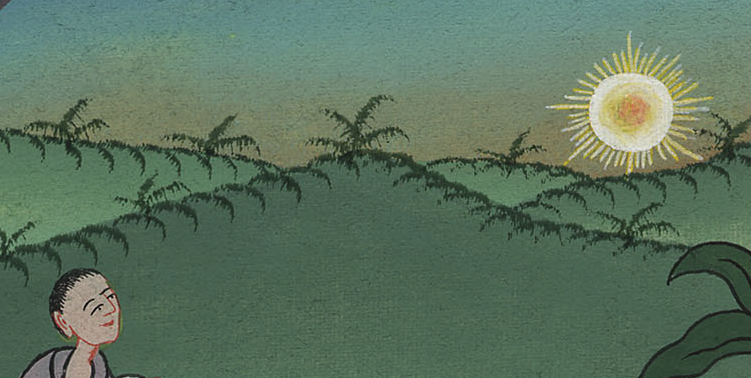 न्यायियों 6:36
37then behold, I will place a fleece of wool on the threshing floor. If there is dew only on the fleece and all the ground is dry, then I will know that You are going to save Israel by my hand, as You have said.”
37 तो सुन, मैं एक भेड़ी की ऊन खलिहान में रखूँगा, और यदि ओस केवल उस ऊन पर पड़े, और उसे छोड़ सारी भूमि सूखी रह जाए, तो मैं जान लूँगा कि तू अपने वचन के अनुसार इस्राएल को मेरे द्वारा छुड़ाएगा।”
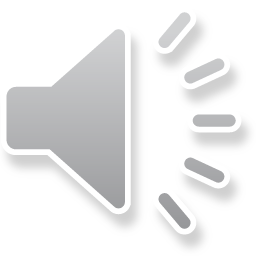 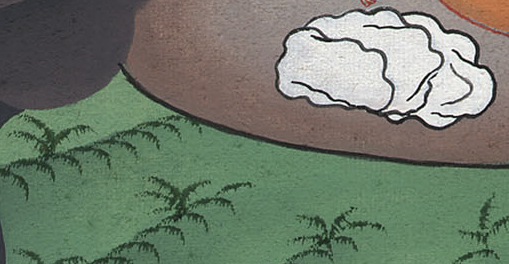 न्यायियों 6:37
38And that is what happened. When Gideon arose the next morning, he squeezed the fleece and wrung out the dew—a bowlful of water.
38 और ऐसा ही हुआ। इसलिए जब उसने सवेरे उठकर उस ऊन को दबाकर उसमें से ओस निचोड़ी, तब एक कटोरा भर गया।
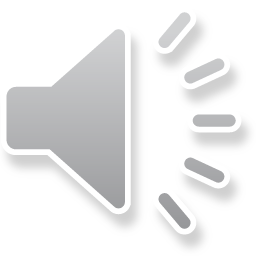 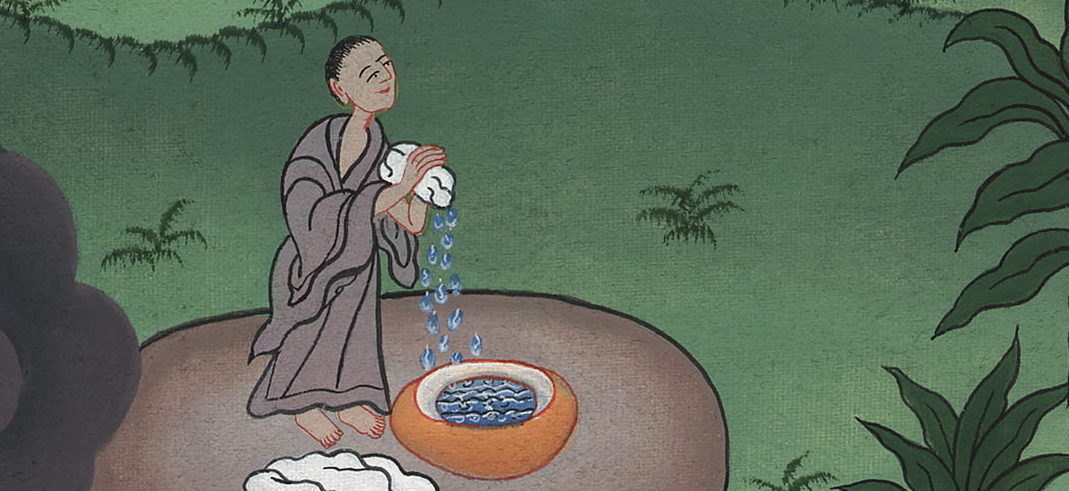 न्यायियों 6:38
39Then Gideon said to God, “Do not be angry with me; let me speak one more time. Please allow me one more test with the fleece. This time let it be dry, and the ground covered with dew.”
39 फिर गिदोन ने परमेश्वर से कहा, “यदि मैं एक बार फिर कहूँ, तो तेरा क्रोध मुझ पर न भड़के; मैं इस ऊन से एक बार और भी तेरी परीक्षा करूँ, अर्थात् केवल ऊन ही सूखी रहे, और सारी भूमि पर ओस पड़े”
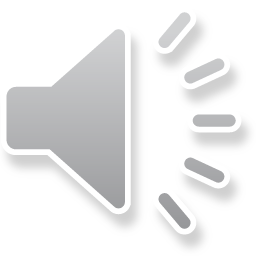 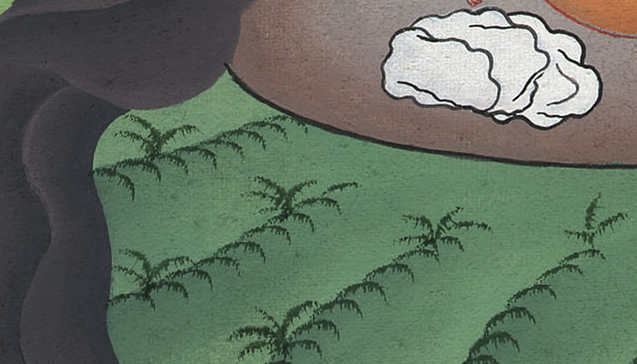 न्यायियों 6:39
40And that night God did so. Only the fleece was dry, and dew covered the ground.
40 उस रात को परमेश्वर ने ऐसा ही किया; अर्थात् केवल ऊन ही सूखी रह गई, और सारी भूमि पर ओस पड़ी।
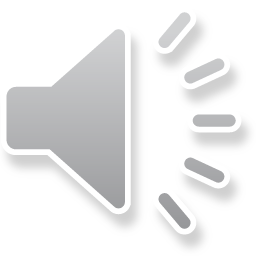 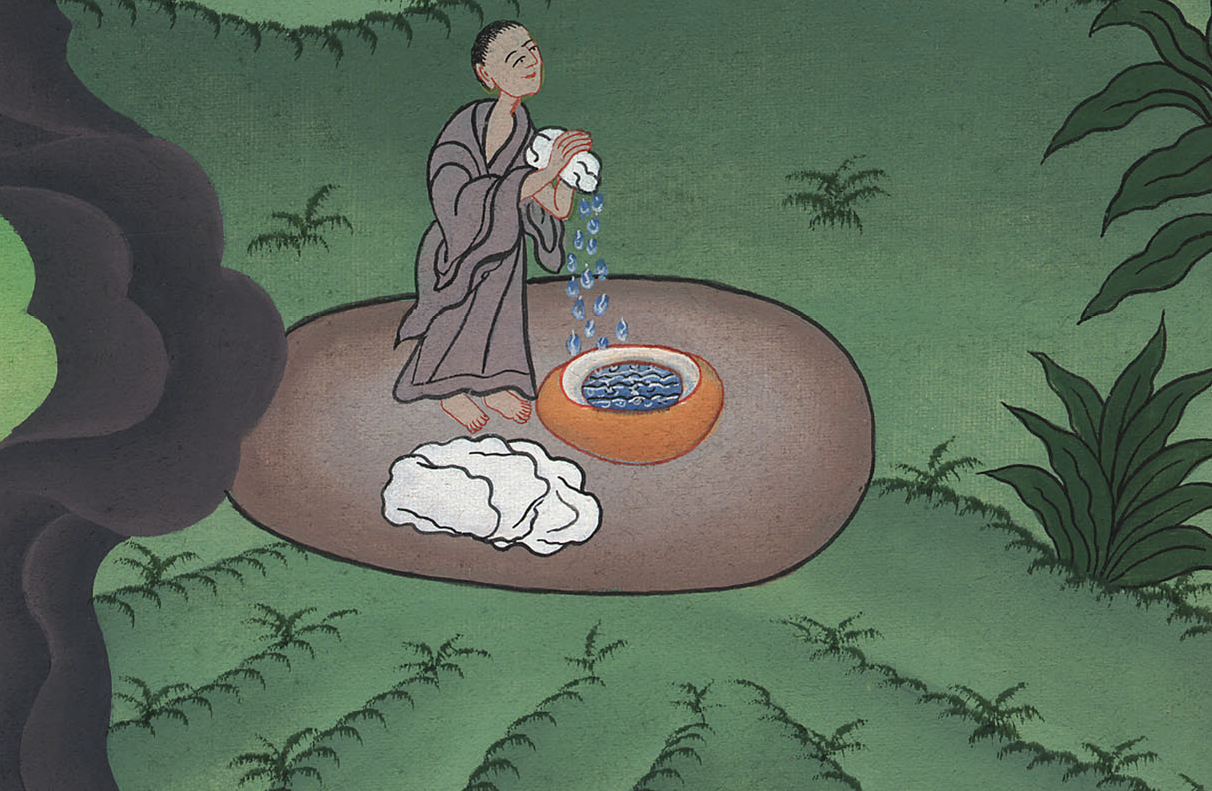 न्यायियों 6:40